3. LA POLITICA DEL LAVORO
riguarda una serie di interventi per il raggiungimento ed il mantenimento di un elevato e stabile livello occupazionale. Esso può essere perseguito con misure economiche sociali e fiscali, ma si fa prevalentemente riferimento a quelle del mercato del lavoro. In tale ambito si distinguono: - interventi passivi – volti alla tutela del reddito della persona in cerca di occupazione (x es. con i sussidi) e – interventi attivi – per rendere più efficiente il funzionamento del mercato del lavoro (x es. la formazione ed il collocamento.
Sulla base dei compiti che si prefiggono, ci sono 3 sottogruppi di politiche del lavoro: 1. Misure indirizzate alla regolazione dei rapporti di lavoro; 2. Misure per il sostegno o mantenimento del reddito a fronte di disoccupazione involontaria, temporanea sospensione o riduzione dell’attività lavorativa; 3. Misure per la rimozione degli ostacoli all’ingresso e permanenza nel mercato del lavoro o politiche proattive.
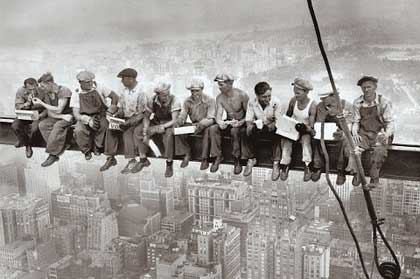 Cap. 9
Nella gran parte dei paesi europei il rapporto di lavoro prevalente, è quello a tempo indeterminato, ma si cominciano a registrare incrementi significativi di lavoratori a tempo indeterminato o atipici, soprattutto a partire dalla crisi del 2008 e con variazioni da paese a paese. In effetti, c’è un indice di protezione dell’impiego EPL che stabilisce proprio le variazioni legislative nella tutela del lavoro e va da un massimo di rigidità, ad un massimo di flessibilità. L’Italia si attesta intorno al 2,6 a fronte di una media europea di 2,24 punti.
Nel corso degli anni, soprattutto a causa della crisi, in Europa la tendenza comune è di liberalizzare  le condizioni di ricorso ai contratti a termine, e mantenere inalterate le norme a tutela dei rapporti di lavoro a tempo indeterminato e sul licenziamento collettivo.
E’ dunque prevalsa una strategia di riforma a due livelli (two-tiers reform strategy), cioè l’adozione di riforme al margine che hanno interessato i rapporti a termine, lasciando quasi invariato il livello di tutela dei lavoratori a tempo indeterminato (insiders o core workers).
Ci sono differenze negli ammortizzatori sociali tra paesi europei: 1. Pilastro assicurativo, in cui le prestazioni, sotto forma di indennità di disoccupazione, sono erogate per una durata definita, a fronte di una quota di contributi versati; 2. Pilastro assistenziale dedicato – elargizione di sussidi di disoccupazione, in base a requisiti di reddito, in caso di impossibilità di accedere al primo pilastro o per esaurimento delle spettanze; 3. Pilastro assistenziale generale, cioè non specificamente rivolto ai lavoratori, ma a chi si trova in condizioni di indigenza, fornisce un reddito minimo garantito, in base a stringenti requisiti di reddito e patrimonio. La legge definisce anche le ragioni e le tutele di un eventuale ingiusto licenziamento per le aziende con minimo 15 addetti (articolo 18 in Italia).
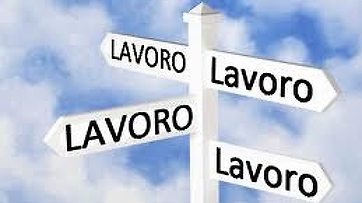 Le indennità previste dalle assicurazioni sono fondate su tre elementi: 1. Generosità, finanziamento e requisiti di accesso, stabilita in base all’importo ed alla durata dell’erogazione. Il finanziamento deriva di norma dai contributi versati dai lavoratori e dai datori di lavoro, con una percentuale di contribuzione a carico dell’una e/o dell’altra che cambia da paese a paese. I requisiti di accesso prevedono che: 1. L’evento sia involontario, cioè determinato da una decisione del datore di lavoro e non dal lavoratore (salvo le eccezioni previste dalla legge); 2. Il lavoratore soddisfi specifici requisiti contributivi e di anzianità contributiva. Requisiti escludenti persone in cerca di prima occupazione o chi ha carriera lavorativa discontinua, per i quali in alcuni paesi europei esistono forme di sostegno alternative: sussidi, subordinati alla prova dei mezzi.
Le politiche proattive, invece, possono distinguersi in sei tipi: 1. Sussidi all’occupazione; 2. Creazione diretta e temporanea di posti di lavoro; 3. Formazione professionale (anche con contratti apprendistato); 4. Sostegno finanziario e servizi per la nuova imprenditorialità; 5. Sevizi per l’orientamento e il collocamento lavorativo. Possono, inoltre, esserci agevolazioni, prestiti finanziari o servizi di consulenza per promuovere l’avvio di nuove imprenditorialità, soprattutto per alcune categorie: giovani, donne, ecc.
Vengono, inoltre, adottate in molti paesi europei misure per condizionare la percezione dell’indennità di disoccupazione alla ricerca effettiva di un lavoro, a ridurre la durata complessiva e l’importo dei sussidi con il passare del tempo, o ancora a offrire trasferimenti integrativi a chi accetta occupazioni a basso salario.
In Italia era anche prevista la scala mobile, un sistema di indicizzazione x cui le retribuzioni erano agganciate automaticamente all’andamento del costo della vita, al fine di proteggerle dall’erosione dell’aumento del tasso di inflazione. Poi abolita per la crisi e perché essa stessa causava inflazione.